The “right to rent”
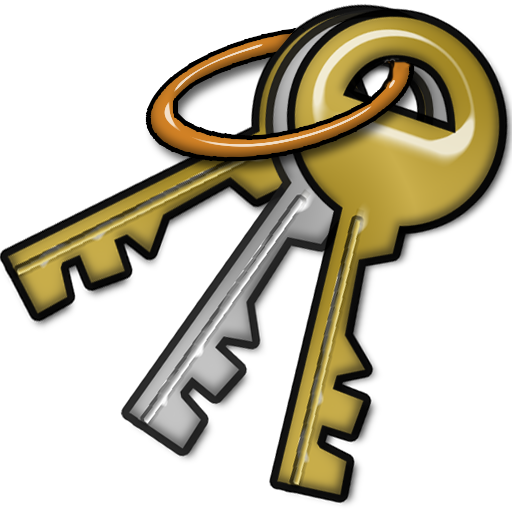 What is the “right to rent”?
Immigration Act 2014
Piloted in West Midlands
Rolled out in England 1st February 2016
All new
Tenancies
Licences
Lodgings
If provided for money or money’s worth
Not included
Existing lettings
Same landlord, tenant and premises
Housing provided free 
But people staying with paying tenants may be covered
Holiday lets 
Unless more than 3 months
Exemptions
Social housing via allocations / homeless services/local authority transfers etc
Other local authority duties e.g. social services
Home Office accommodation
Care homes, hospitals, hospices
Hostels and refuges
Mobile homes
Tied accommodation
Student halls of residence or nominations
What “right to rent”?
All adults occupying (proof of age if needed)
Exempted
British and EEA citizens BUT  need proof 
Unlimited right to rent
Indefinite leave or permanent right to reside
List A
Group 1: single documents e.g.passport, ID card 
Group 2: two documents
What “right to rent”?
Time limited right to rent
Limited leave to remain
Non EEA citizens with right to reside 
Family members
Zambrano parents/carers
List B
Passport +endorsement
Biometric residence permit
Residence card
Immigration status document
What “right to rent”?
Permission to rent
Given by Home Office on request by landlord or agent
Definitely includes 
VOT on HO CID
Asylum applicants (?)
Bail
Returnees
Who else? 
How to get it?
What happens?
Landlord must check in presence of all adult occupants
Not allow occupation before check
Take and keep copies
Check again for time limited and permission to rent
Fine if not compliant
What about NACCOM?
Even free accommodation may trigger enquiries
Rented accommodation covered by “right to rent”
Projects may rent accommodation from other landlords who may be concerned
Tenants who host may be covered
Projects that pay rent for users are covered
Move on
Discrimination
Need for documentation
Effects on users
May be accused of evading right to rent
May find friends and family reluctant to accommodate
Move on complicated by need for documentation
discrimination
NACCOM members
Review processes and documentation
Make sure everyone understands right to rent and implications
Liaise with Home Office about 
Free accommodation
“permission to rent” documentation
Consider how to challenge discrimination
Help!
Guidance etc
Briefing
Website
“enquiry service”
sue.lukes@gmail.com